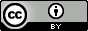 Nathan Smith (2019), Creative Commons Attribution, 4.0
Open Educational Resources Introduction
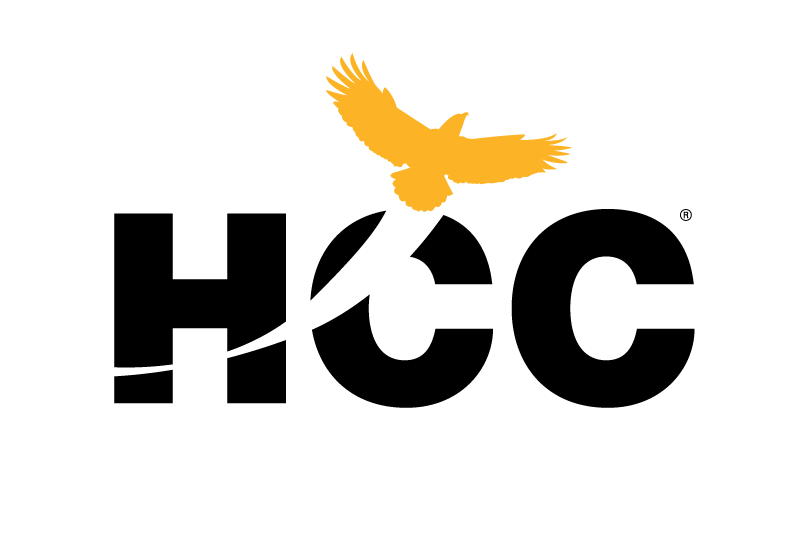 Nathan Smith
OER Coordinator
New Full-Time Faculty Mentorship Program
November 20, 2020
What is the single biggest technological innovation to impact education since you started teaching?
Global communications systems – the Internet
The promise of the Internet
Free flow of information
Permanent archiving
Search and data analysis tools
Reproduction costs approaching $0
Ability to share, broadcast, and publish easily
The reality of copyright
©

Much of the content available on the Internet, though “free” to consume (in limited quantities), is protected by copyright.
The Internet’s role in publication and dissemination of knowledge
Barriers to the production of content are disappearing

For-profit companies gain market share by controlling the distribution of content
Look, listen, read, but don’t keep…
… the rise of the “subscription model”
“Keep Out,” CC-BY Kate Merenda-Sinha, katemere, Flickr (2006)
Share of Higher Ed Textbook Market
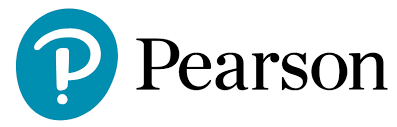 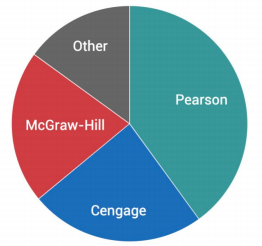 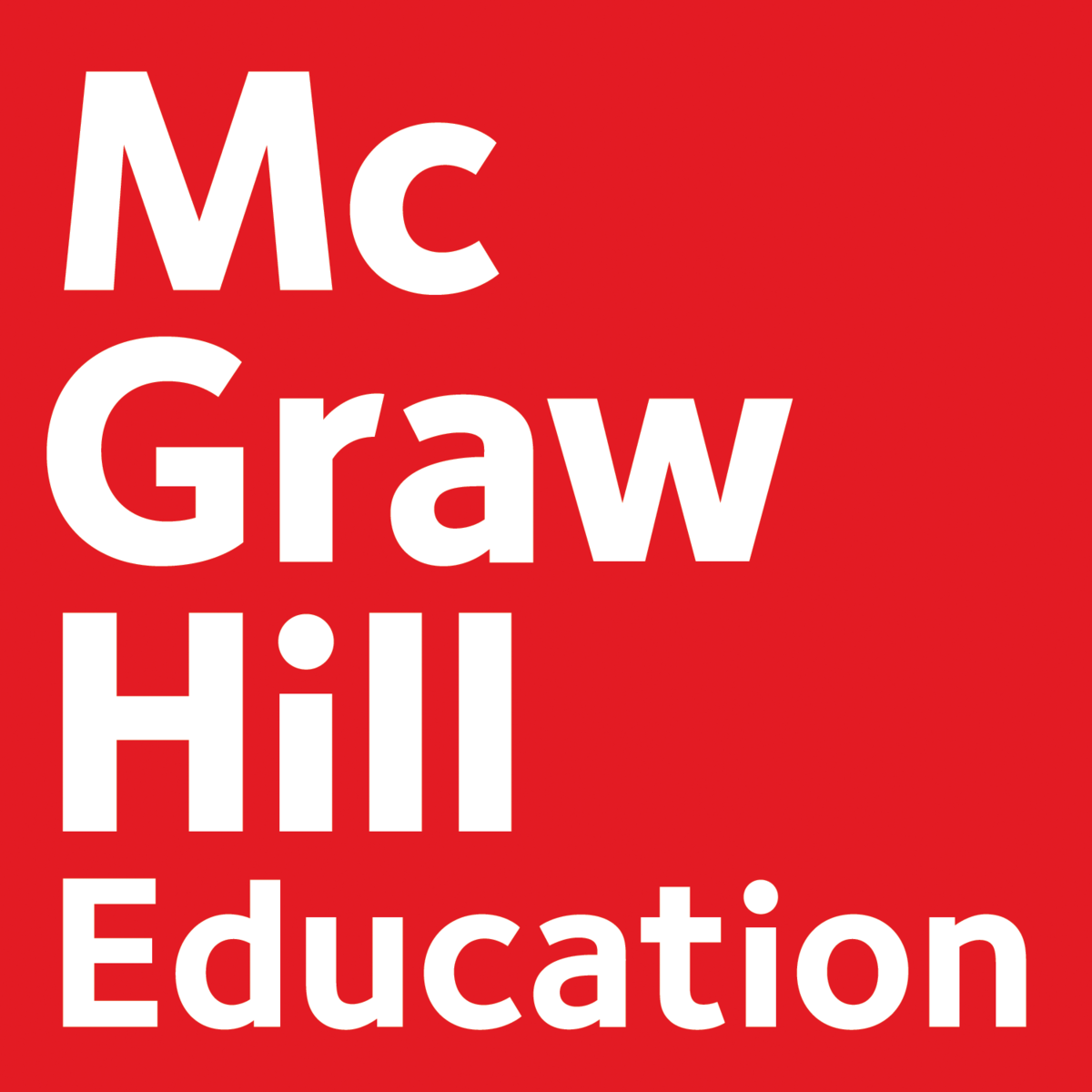 SPARC, ”Opposing the Merger Between Cengage and McGraw-Hill,” DOJ Filing, April 14, 2019.
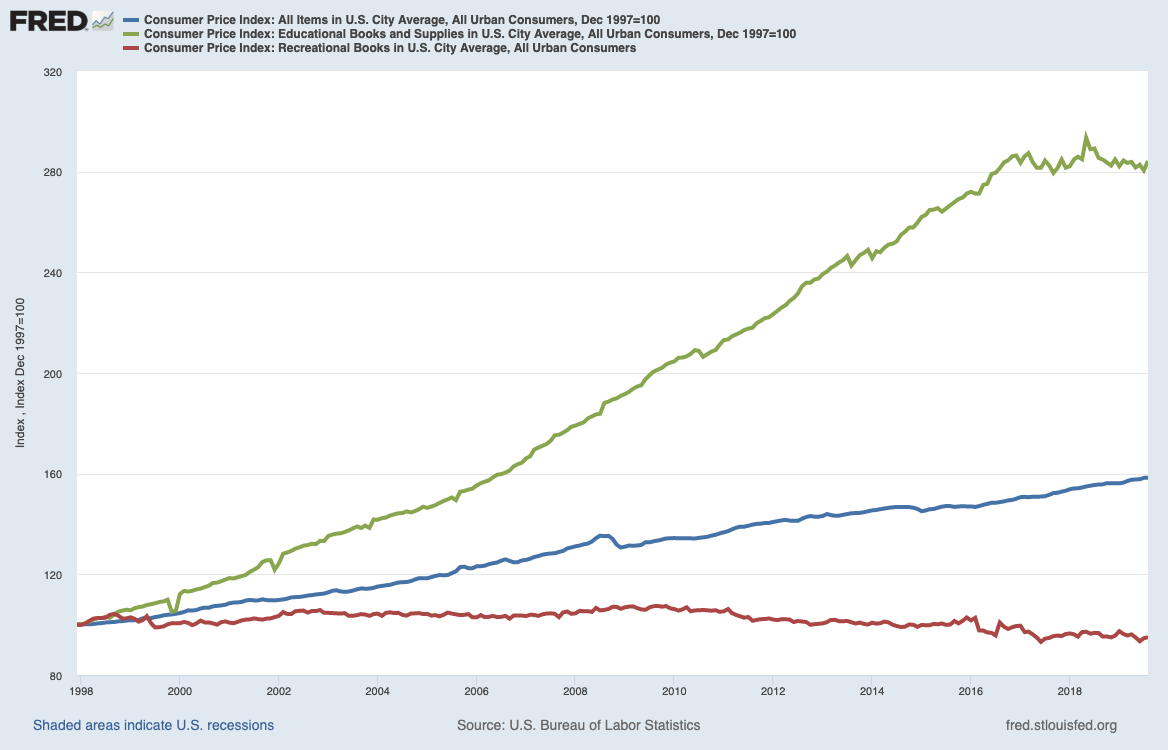 HCC Students struggle to access learning materials
62% of HCC students rely on financial aid to purchase instructional materials
32% of HCC students have been unable to purchase instructional materials because of a delay in receiving financial aid
43% of HCC students spend more than $300 per semester on textbooks
OER Improves Access and Lowers Cost
“Beyond Definitions,” CC-By-SA Opensource.com, Flickr (2011)
Open Educational Resources
Open Educational Resources (OER) are teaching, learning, and research materials in any medium – digital or otherwise – that reside in the public domain or have been released under an open license that permits no-cost access, use, adaptation, and redistribution by others with no or limited restrictions.
	- Unesco
Technical terminology
Public Domain
Public domain refers to material whose copyright term have expired or which have been intentionally released from all copyright claims.

Open Licensing
Some copyright licenses include permissions granted by the author to users. These licenses enable readers to use the work in various ways that would not be permitted under traditional copyright.
How can you start using OER?
library.hccs.edu/open
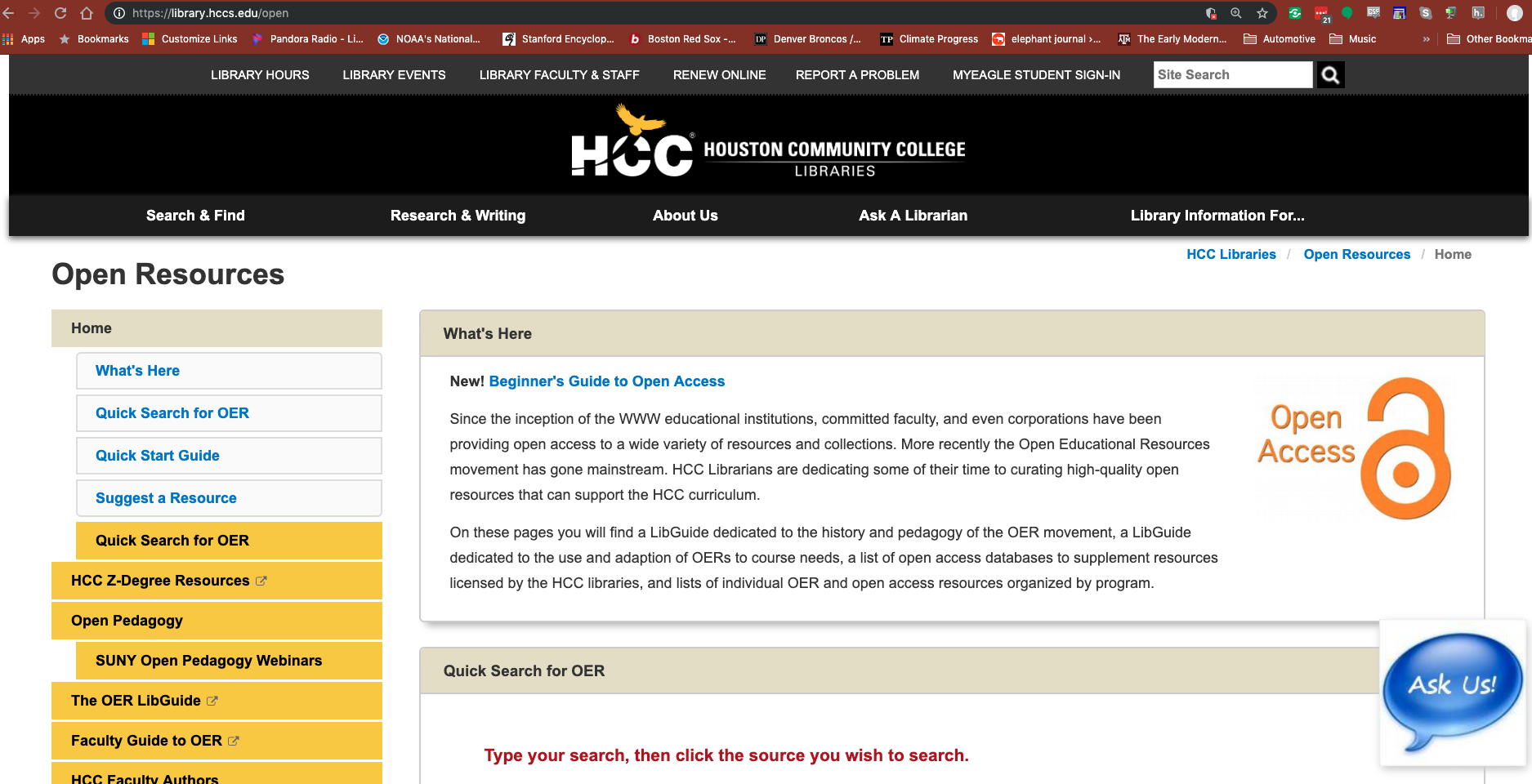 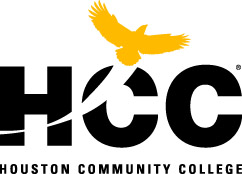 [Speaker Notes: Nathan]
Adopted by HCC Faculty
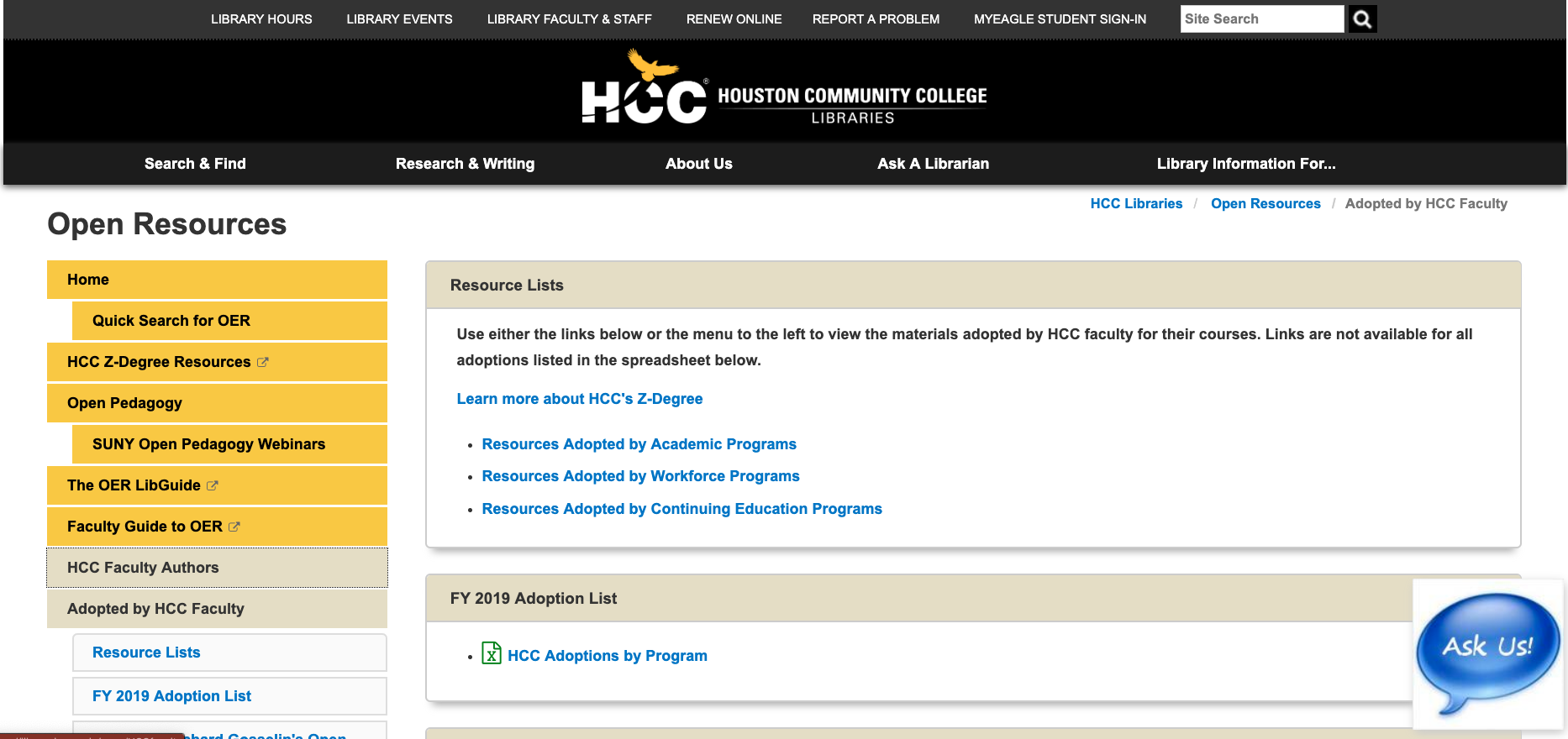 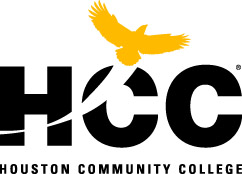 [Speaker Notes: Nathan]
Open Textbook Network
Open Textbook Network
OER Commons
OER Commons
OER Commons
OER Commons
OER Commons
google.com
google.com
Look for OER Workshops
Open Educational Resources Online Training: OE8000
Two sessions each semester
4-week sessions (about 12 hours of work)

OER Training certificate ($300)

OER Development stipends ($600 - $1800)
https://learning.hccs.edu/faculty/nathan.smith2/open-educational-resources-information
Thank you.